Food
Vocabulary
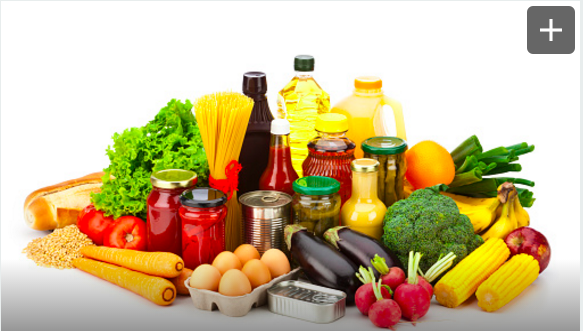 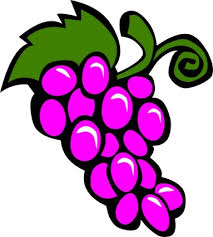 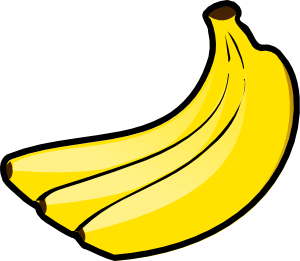 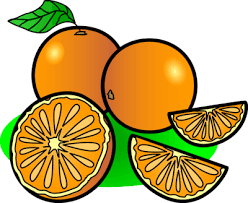 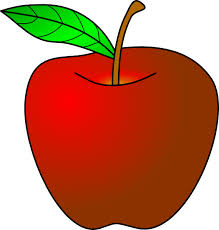 Fruit
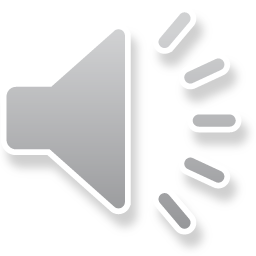 oranges
grapes
bananas
apple
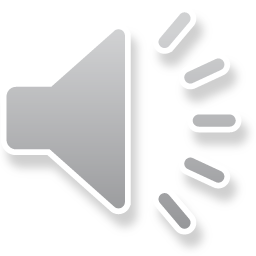 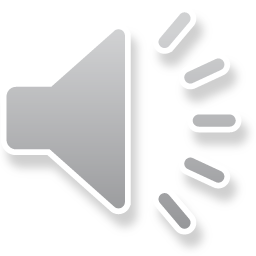 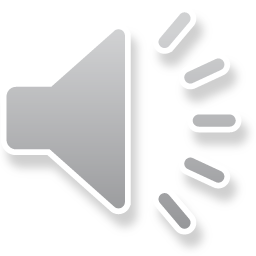 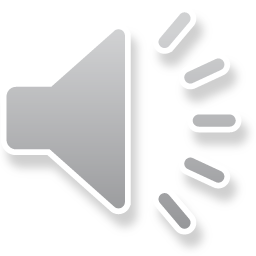 Fruit
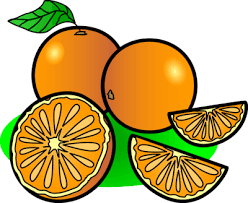 Do you like apples?

Do you like bananas?

Does Sarah like oranges?

Does Charles like grapes?
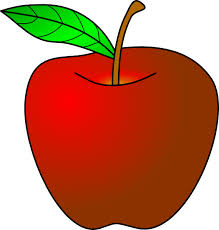 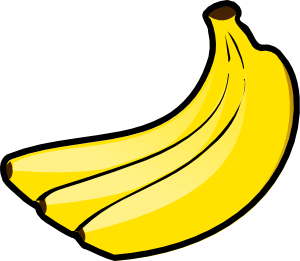 Yes, he likes grapes.
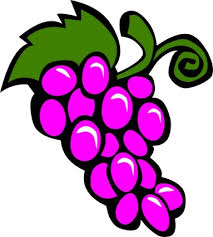 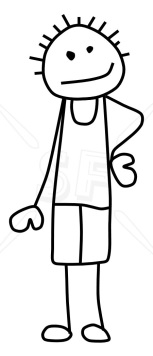 Vegetables
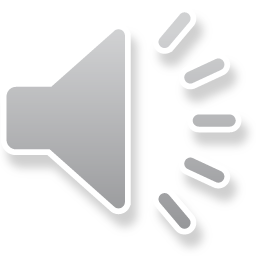 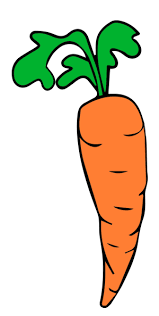 carrot
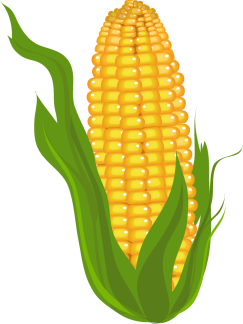 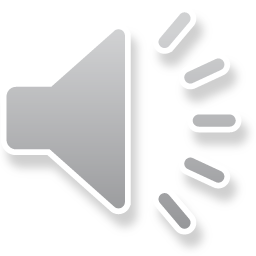 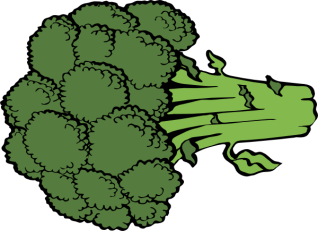 corn
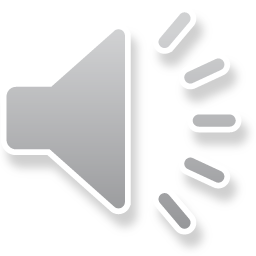 broccoli
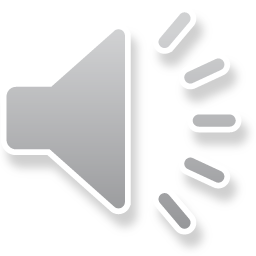 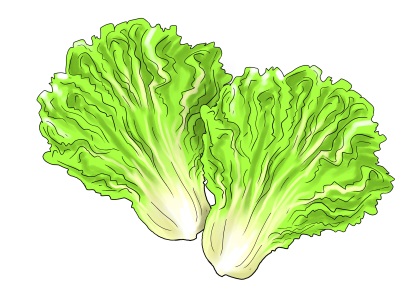 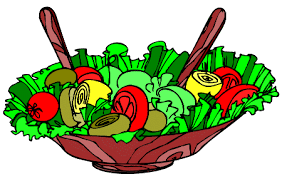 lettuce
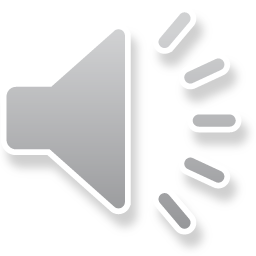 salad
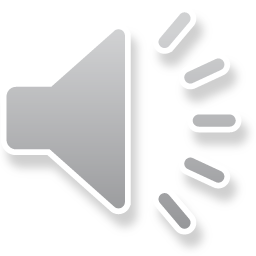 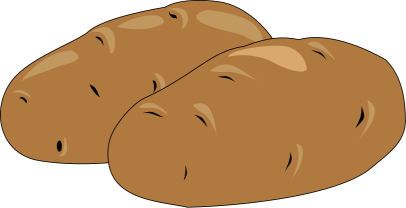 potato
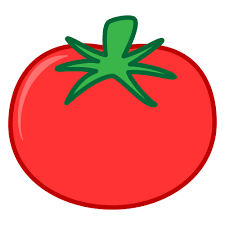 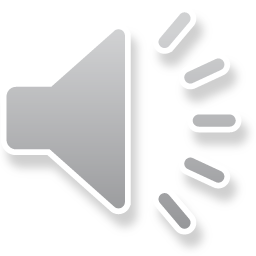 tomato
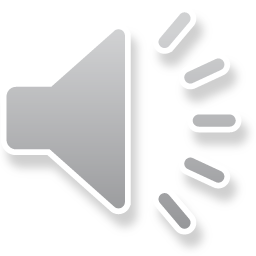 Meat
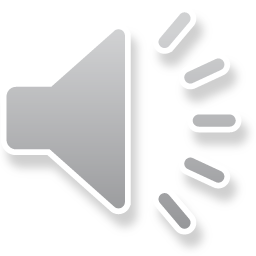 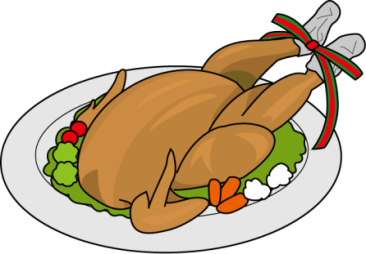 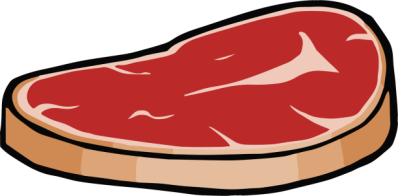 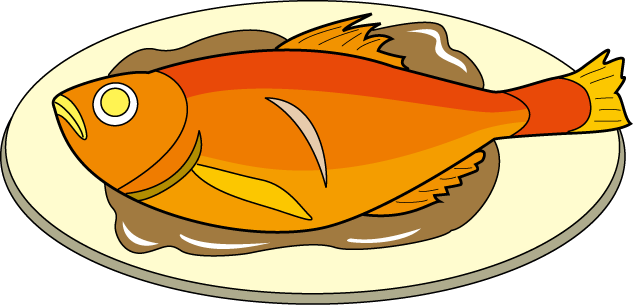 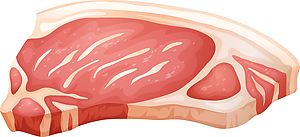 beef
chicken
fish
pork
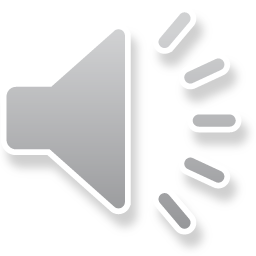 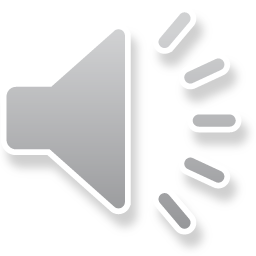 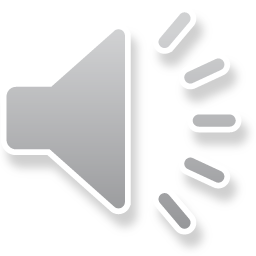 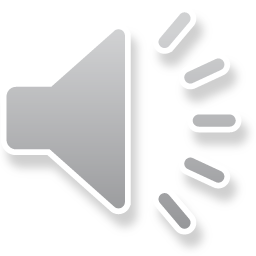 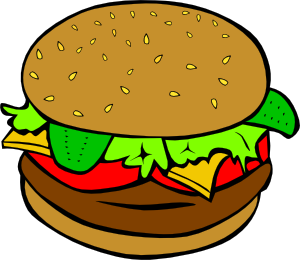 pizza
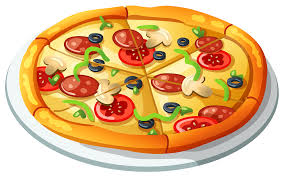 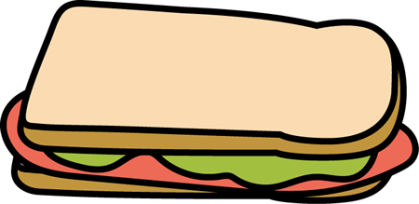 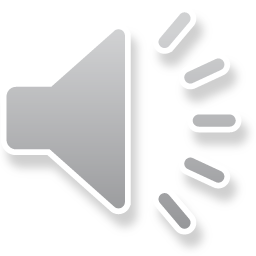 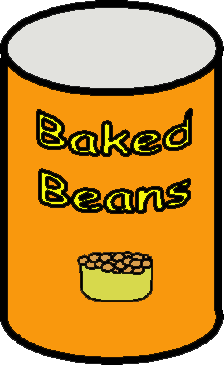 sandwich
hamburger
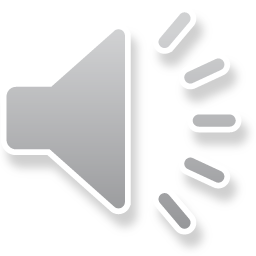 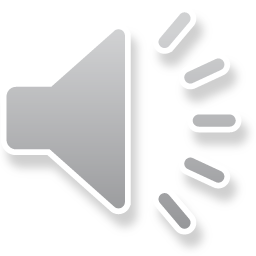 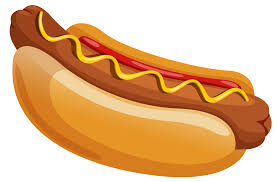 hot dog
beans
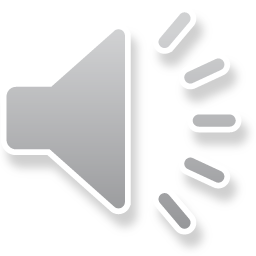 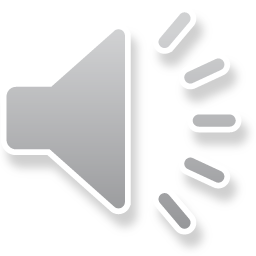 Dairy
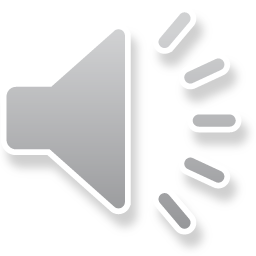 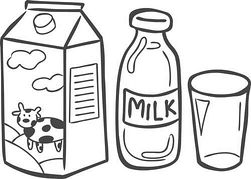 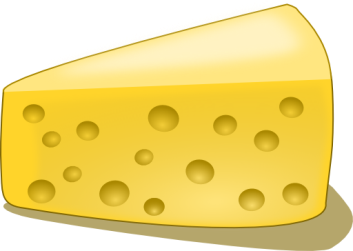 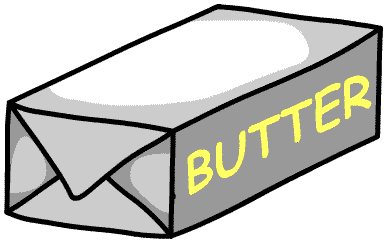 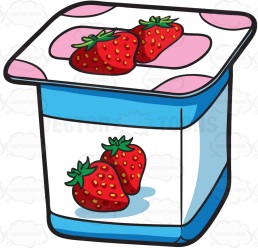 cheese
butter
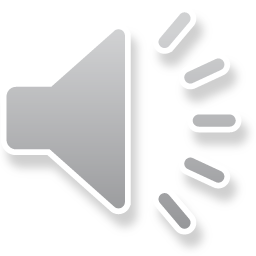 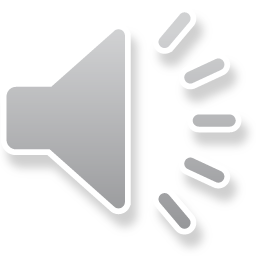 yogurt
milk
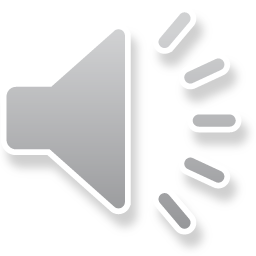 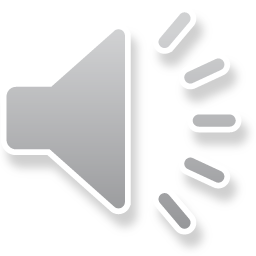 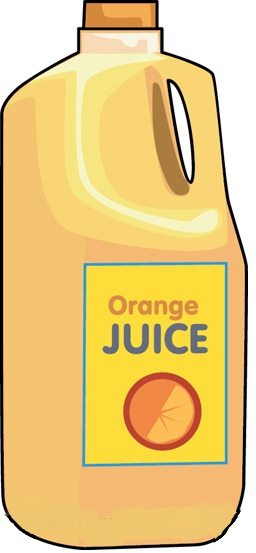 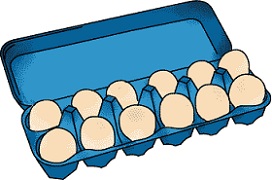 eggs
juice
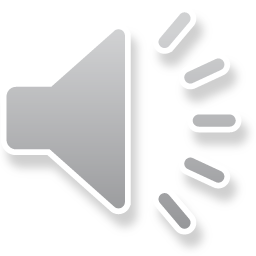 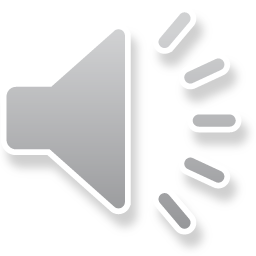 Dessert
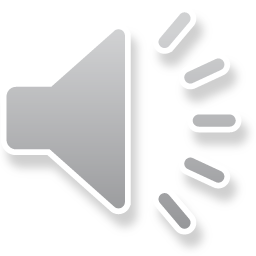 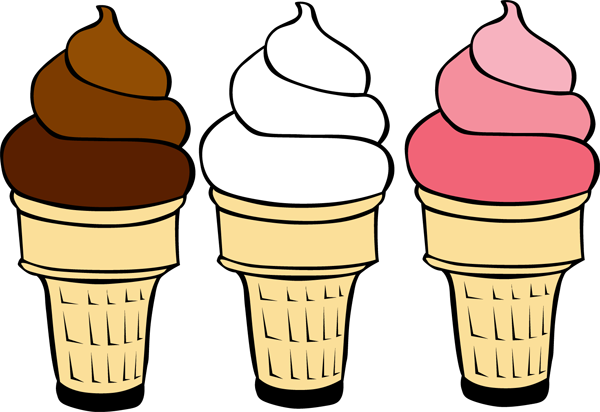 Charles likes ice cream. 
                                 Do you like ice cream?

Sarah likes cake.  Do you like cake?

                  I like cookies. Do you like cookies?
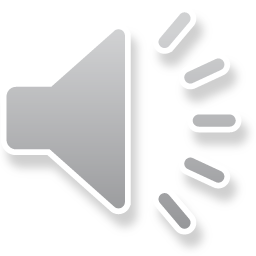 ice cream
cake
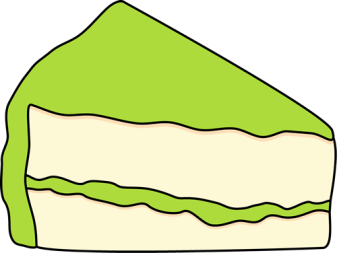 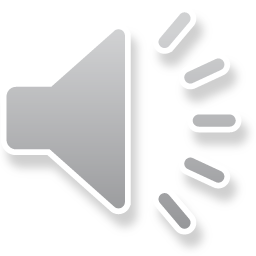 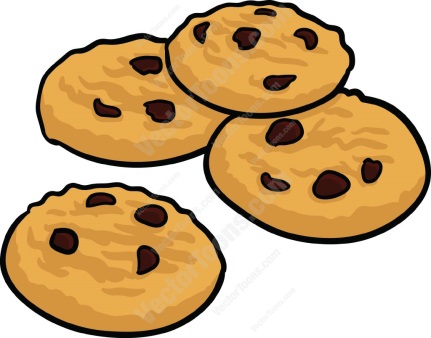 cookies
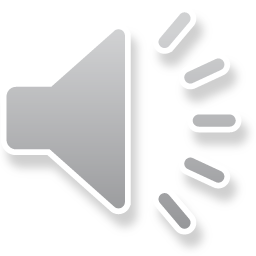